Inspire Learning with the WA Checklist (V4)!
Fall Conference | Alissa Sells | September 13, 2022
[Speaker Notes: Welcome everyone and thank you for joining me today for Inspire Learning with the WA Checklist (V4)! Hello to our friends online.

My name is Alissa Sells and I am a Program Administrator in the office of Educational Technology & Open Education at the WA State Board.

My main roles are instructional technology and instructional design support for systemwide projects, and faculty professional development for teaching online and teaching with technology.

My current work centers around developing the WA Course Design Checklist resources, teaching Canvas 101, and supporting Canvas Credentials (badging).

About SBCTC Educational Technology & Open Education: https://www.sbctc.edu/colleges-staff/programs-services/educational-technology-open-education/

Ben Brown from Walla Walla Community College is joining us today to help monitor the chat. Thank you, Ben!

A few things: This I my first time presenting f2f since COVID began so I am nervous and a little rusty, so I ask for your grace. I have a terrible memory and terrible eyesight, so you might see me squinting at my notes. I also talk really fast, so if you need me slow down, be sure to tell me. Please also tell me your name when you’re sharing.]
Resource Links
WA Checklist Doc
https://bit.ly/WAChecklist-V4
WA Checklist Resources Shell
https://sbctc.instructure.com/courses/1990829
WA Checklist Intersections
https://bit.ly/WAChecklist-Intersections
2
[Speaker Notes: WA Checklist Doc
https://bit.ly/WAChecklist-V4

WA Checklist Resources Shell
https://sbctc.instructure.com/courses/1990829

WA Checklist Intersections
https://bit.ly/WAChecklist-Intersections]
Proposed Plan for Our Time
Join me from 8:45 - 9:15 AM for an introduction to the WA Course Design Checklist V4.
Join me from 9:30 - 10:00 AM to chat about how the WA Checklist V4 can be used to engage students and inspire learning or attend one of the other WA checklist sessions on Course Structure, OER, or Accessibility.
3
[Speaker Notes: I’ve divided this presentation into two parts.  During the first session, we’ll do an introduction o the WA Checklist resources, then we’ll take a quick break.  During the second half, we’ll dig into how to inspire learning with the WA Course Design Checklist. 

I’m hoping to keep this casual and informative with some time for conversation and answering questions. Sound good?

Please feel free to ask questions as we go. For those of you online, please type your questions into the chat and Ben will read them for us.

I’m really excited to share the newest version of the WA Course Design Checklist with you today, so if you’re ready, let’s get started!]
The WA Checklist aspires to be …
A course design tool infused with good practices to help course designers take tangible steps toward creating more equitable, inclusive, and engaging learning spaces.
4
[Speaker Notes: SBCTC Vision Statement
https://www.sbctc.edu/about/agency/mission-values/

WA Checklist Intersections
https://bit.ly/WAChecklist-Intersections 

V4 Intersections

Equity and inclusion are woven throughout the WA Checklist along with established practices for increasing academic confidence, sense of belonging, and student agency.

Each Standard was written with the goal of demystifying the unwritten rules of success for learners in order to make the invisible visible and to help make learning and teaching more transparent.

The WA Checklist was shaped with the SBCTC Vision Statement in mind and is intentionally aligned with other important work our colleges are doing in the areas of equity and inclusion, accessibility, open resources, Guided Pathways, and much more. We’ll talk about this more in a few minutes.
Students, faculty, eLearning staff, and instructional designers from the community and technical colleges in Washington state all participated in its development through a focus group style interview process.

It is not intended to be ...
An equity rubric, an inclusion rubric, or an antiracist curriculum rubric.

Using the WA Checklist will not solve every course design issue, but it does provide tangible first steps in re-imaging course design plus recommended next steps for continued growth.

The WA Checklist includes benchmarks for course design practices, not instructor behaviors – but you need high-quality for both, because a well-designed course can still be demotivating and unengaging for students if instructor presence/interaction is poor.

I’m planning to include tips for course facilitation in the V4 Guides pages.
Example: 
The WA Checklist contains a number of Indicators related to inviting feedback from learners. – That’s the intentional course design benchmark. 

The accompanying Guides page will explain why to invite this feedback, how to be transparent about it’s use, and how to engage in reflective and continuous course improvements based on the feedback you receive.]
WA Checklist Development Timeline
[Speaker Notes: This timeline illustrates the WA Checklist development process. It’s been about three years since Version 3 was released. During the pandemic, I mostly worked on writing the WA Checklist Guides pages.
Throughout its development, I’ve strived for a transparent and collaborative design process, seeking feedback from the larger CTC system and those with more expertise than myself. Between each WA Checklist release, I collected feedback and sought out the expertise of others.
To complete the feedback process, the WA Checklist recently went through an equity review.

Version 4 reflects the feedback from the equity review team. A big thank you to Dr. Claudine Richardson, Ambar Martinez, Guava Jordan, Emeka Udenze, and Amanda Chin for their time and expertise! This version would not have been possible without their input.

I hope to return to the beginning of the feedback process and seek additional feedback from students at some point in the future.]
What’s new?
The Reorganization
6
[Speaker Notes: Some of you may be familiar with previous iterations of the WA Checklist. 

Revisions to V4 include changes to both content and structure.

In addition to reflecting feedback from the equity review team, I completely deconstructed Version 3 and regrouped like items and similar content together for Version 4. 

This puzzle-like process allowed me to more easily identify gaps and repetitions within the content.]
Let’s take a quick vote!Screenshots or a Live Tour
7
[Speaker Notes: Before I share an example of how to use the WA Checklist, I’d like to share a little bit about how the WA Checklist is organized and where to find it. Please raise your hand if you would prefer to see some screenshots. Please raise your hand if you’d prefer to take a quick tour of the WA Checklist document and other WA Checklist Resources?

WA Checklist Doc
https://bit.ly/WAChecklist-V4

WA Course Design Checklist Canvas shell
https://sbctc.instructure.com/courses/1990829]
How I applied the WA Checklist to my course
8
[Speaker Notes: Now let’s take a look at how to apply the WA Checklist to a course. Here is how I applied Indicators 1.1.b, 3.2.a, 3.2.b, 3.2.d, 3.2.e 3.2.f to the discussions in my course.

The hardest part for me was committing to making the first revision but even that first small change created visible results, so I kept going, doing what I could do whenever I could do it.

I did not make all of the changes at one time – it took about 2 years! But it was worth it.

Eventually, I had applied 1.1.b and parts of Standard 3.2 - Assessments include a clear statement of purpose, task, and performance expectations. (TILT)
1.1.b - Course materials use welcoming, easy to understand, and student-friendly language that invites students into a caring and collaborative learning partnership with the instructor. 
3.2.a - Assessments include a clear statement of purpose. 
3.2.b - Assessments include clearly stated directions.
3.2.d - Graded assessments include a rubric or other scoring criteria that are shared with students prior to submission.
3.2.e - Directions for graded assessments include one or more examples of finished student work or examples worked by the instructor.
3.2.f - Course includes an opportunity for students to reflect on and make meaningful connections between assessments and their educational, life, or career goals.
3.2.1 - Course includes an invitation for students to offer feedback on assessment design.
5.4.f - Course includes links to help sheets, videos, or other support resources for required course technologies. 

Because Standard 3.2 is aligned with TILT, the end result was three fully TILTed discussions which is something I really wanted to do but could not have tackled all at once but in breaking it up over time, I was able to make small changes that helped my students be more successful.

TILT Higher Ed
https://tilthighered.com/]
Break time!
[Speaker Notes: Image by Pexels from Pixabay]
Inspire Learning with the WA Checklist (V4)!
Fall Conference | Alissa Sells | September 13, 2022
[Speaker Notes: Turn on captions and start recording!

About SBCTC Educational Technology & Open Education
https://www.sbctc.edu/colleges-staff/programs-services/educational-technology-open-education/

Welcome back everyone and thank you for joining me for the second half of Inspire Learning with the WA Checklist (V4)!

My name is Alissa Sells and I am a Program Administrator in the office of Educational Technology & Open Education at the WA State Board.

My main roles are instructional technology and instructional design support for systemwide projects, and faculty professional development for teaching online and teaching with technology.

My current work centers around developing the WA Course Design Checklist resources, teaching Canvas 101, and supporting Canvas Credentials (badging).

Gwen Bloomsburg are joining us in Zoom today to help monitor the chat. Thank you, Gwen!

Could I get a quick show of hands to see how many of you were at the first session?

A few things: This I my first time presenting f2f since COVID began so I am nervous and a little rusty, so I ask for your grace. I have a terrible memory and terrible eyesight, so you might see me squinting at my notes. I also talk really fast, so if you need me slow down, be sure to tell me. Please also tell me your name when you’re sharing.]
Proposed Plan for Our Time
Chat about how the WA Checklist V4 can be used to engage students and inspire learning.
Share and answer any questions you may have.
11
When you think about who your students are, what comes to mind?
12
[Speaker Notes: During the first half of this presentation, we looked at how the WA checklist is structured and where to find it, so now, let’s jump right in and begin exploring the content. Online folks, please share in the chat what comes to mind when you think about who your students are.]
Who are your students?
13
[Speaker Notes: Education Design Lab. (2021, March). “Walk In My Shoes” An Actionable Learner Engagement Framework to Foster Growth, Belonging, and Agency. Education Design Lab. https://eddesignlab.org/resources/learnerengagementframework/

Chances are your students' identities include one of more of the following characteristics of new majority learners as defined by the Education Design Lab:

is a person of color, specifically Black, indigenous, or Latinx
speaks English as a second language (is an ESL learner)
is an immigrant to the US, or the child of immigrant parents/caregivers
is undocumented
is low income, living in poverty, or experiencing basic needs (housing, food) insecurity
has enrolled in a higher ed program at 22-years +
lives with a disability or is neurodivergent
is the first one in their family to attend a college or university
does not have a high school diploma
can only attend college part-time (due to life or financial circumstances)
works part- or full-time
is a transfer student
is financially independent for financial aid purposes
has dependents other than a partner/spouse
is a veteran or active-duty member
is transgender, genderqueer, or gender nonbinary]
What course design practices can create barriers to learning and can get in the way of building caring relationships with students?
14
[Speaker Notes: Historically, higher education has not been designed to meet the needs of BIPOC students.

What course design practices can create barriers to learning and can get in the way of building caring relationships with students?]
Learner Engagement Framework
15
[Speaker Notes: Education Design Lab. (2021, March). “Walk In My Shoes” An Actionable Learner Engagement Framework to Foster Growth, Belonging, and Agency. Education Design Lab. https://eddesignlab.org/resources/learnerengagementframework/

I find it helpful to think about how the WA Checklist inspires learning using the Learner Engagement Framework from Education Design Lab.

Many of the barriers you shared likely fall into one of these categories and are unfulfilled.

This framework identifies three drivers, rooted in Self-Determination Theory, that learning environments should be intentionally designed to support and that every learner deserves to have fulfilled.

Sense of Growth - a learner’s feeling of academic confidence and support in making progress toward their goals

Sense of Belonging - welcoming and acceptance of a learner's authentic self and encouraging their connection to the learning community

Sense of Agency – opportunities for learners to make meaningful choices about their learning

The way these needs are met varies by individual depending on their lived experiences and fluid intersectional identities. 

No single learning environment can satisfy all needs of every learner, but you can proactively design your course to meet many of them by designing for the most vulnerable student populations.]
WA Checklist Design Elements
16
[Speaker Notes: The WA Checklist includes design elements that will help you inspire learning by engaging students and meeting their needs in all three target areas.

The WA Checklist (V4) focuses on intentional course design practices that foster belonging, build relationships, share power, value diverse experiences and communities, and encourage a self-reflective course improvement process that supports instructors in viewing their course through a student perspective and starting the journey of re-imagining the design of their course.]
Sense of Growth
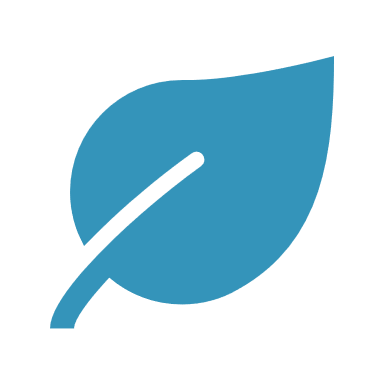 17
[Speaker Notes: Sense of Growth - a learner’s feeling of academic confidence and support in making progress toward their goals

V4 incorporates intentional elements to promote learner growth through practice, receiving feedback, reflection, meaningful connections, and grading alternatives.

Practicing
3.3.a - Course includes a balanced variety of diagnostic, formative, summative, and/or performance-based assessments. 
3.4.e - Course includes opportunities for students to receive personalized feedback from the instructor on draft submissions.
3.4.f - Course includes opportunities for students to receive personalized feedback from peers on draft submissions.
5.3.d - Course design scaffolds skill building for learning mastery.

Feedback
1.1.j - Course includes an opportunity for students to receive tips for success from previous students and share advice with future students.
3.4.e - Course includes opportunities for students to receive personalized feedback from the instructor on draft submissions.
3.4.f - Course includes opportunities for students to receive personalized feedback from peers on draft submissions.

Reflecting
1.1.f - Course includes an opportunity for students to reflect on and make meaningful connections between course technologies, course materials, learning activities, assessments, module-level objectives, course-level outcomes, and their educational, life, or career goals. 
2.1.d - Course includes an opportunity for students to reflect on and make meaningful connections between course-level outcomes and their educational, life, or career goals.
2.2.e - Course includes an opportunity for students to reflect on and make meaningful connections between module-level objectives and their educational, life, or career goals.
3.2.f - Course includes an opportunity for students to reflect on and make meaningful connections between assessments and their educational, life, or career goals.
4.2.c - Course includes an opportunity for students to reflect on and make meaningful connections between course materials and their educational, life, or career goals.
5.4.c - Course includes an opportunity for students to reflect on and make meaningful connections between course technologies and their educational, life, or career goals.
1.3.e - Course includes opportunities for students to reflect on their learning. 

Connecting
1.1.j - Course includes an opportunity for students to receive tips for success from previous students and share advice with future students.
4.2.e - Course includes opportunities for students to explore beyond the required course materials.
5.3.e - Learning units include an overview introducing the module-level objectives and topics.
5.3.f - Learning units include a summary revisiting the module-level objectives and describing key unit takeaways.
I’d include all the Indicators related to reflecting on learning here also.

Focus on Progress
3.3.d - Course includes opportunities for students to co-create their own demonstrations of learning. 
3.4.d - Course includes opportunities for students to self-assess their learning.
3.4.g - Course grading structure uses an alternative grading strategy – ungrading, specifications-based grading, contract-based grading, labor-based grading, competency or mastery-based grading]
Sense of Belonging
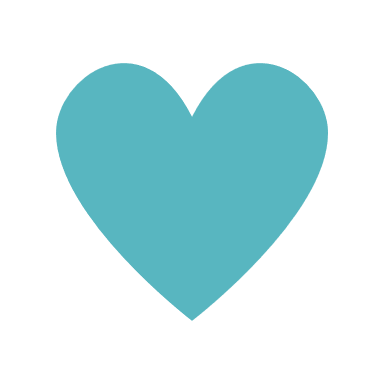 18
[Speaker Notes: Sense of Belonging - welcoming and acceptance of a learner's authentic self and encouraging their connection to the learning community

V4 incorporates intentional design elements that foster a sense of belonging through valuing differences, building relationships, identifying bias, representative and relevant content, and sharing guidance for using available well-being resources.

Valuing Differences
1.1.a - Course includes a personalized statement by the instructor describing their commitment to creating an equitable, diverse, and inclusive learning space.
1.1.e - Course materials and interactions consistently value diverse student experiences and perspectives. 
1.2.a - Course materials include positive representations reflecting multiple identities, communities, and perspectives. 
1.3.g - Course includes opportunities for students to share their prior knowledge, lived experiences, and cultural wealth.

Building Relationships
1.1.a - Course includes a personalized statement by the instructor describing their commitment to creating an equitable, diverse, and inclusive learning space.
1.2.g - Course includes a personalized statement by the instructor that honors land and labor contributions and describes the instructor’s commitment to centering black, indigenous, and people of color (BIPOC) within the learning space.
1.3.b - Course includes community-building opportunities that encourage students to build caring and positive relationships with the instructor and their peers.
1.3.h - Course includes an invitation for students to share their learning needs and goals privately with the instructor.
1.3.i - Course includes opportunities for collaborative learning. 
5.1.a - Course includes a welcoming and clearly stated syllabus that is easy to locate, view, and download.
5.1.b - Course includes a welcoming and personalized introduction by the instructor.
5.1.f - Course includes an opportunity for students to introduce themselves.
5.1.h - Course includes an invitation for students to connect 1:1 with the instructor.
5.1.i - Course materials include a pre-course email with a brief welcome video from the instructor..
5.1.k - Course includes an orientation video that welcomes students to the course and clearly describes course organization and navigation.

Welcoming Language
1.1.b - Course materials use welcoming, easy to understand, and student-friendly language that invites students into a caring and collaborative learning partnership with the instructor. 

Identifying Bias
1.2.b - Course materials identify areas of human bias within the course.
1.2.c - Course materials acknowledge lack of representation and/or stereotypes within the discipline.
1.2.e - Course materials and activities engage students in exploring human bias.
1.2.f - Course materials and activities engage students in exploring lack of representation and stereotypes within the discipline.

Representative Images & Content
1.2.a - Course materials include positive representations reflecting multiple identities, communities, and perspectives. 
1.2.d - Course includes an opportunity for students to co-create or co-curate course materials.

Support & Well-being Resources
1.1.c - Course includes resources to connect students to a variety of student support and well-being services and guidance for how to access and use the resources.]
Sense of Agency
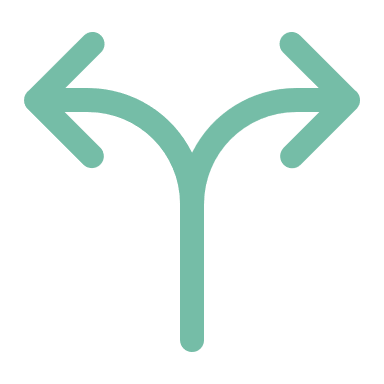 19
[Speaker Notes: Sense of Agency – opportunities for learners to make meaningful choices about their learning

V4 begins disrupts the traditional instructor/student power dynamic by inviting co-creation of the learning environment, partnership, and feedback from students.

Collaboration & Partnership = 2
1.1.b - Course materials use welcoming, easy to understand, and student-friendly language that invites students into a caring and collaborative learning partnership with the instructor.
1.1.g - Course includes a statement of partnership in learning clearly describing what the instructor and students can expect from one another and an invitation for students to contribute to or co-create shared expectations.
1.3.b - Course includes community-building opportunities that encourage students to build caring and positive relationships with the instructor and their peers.
1.3.i - Course includes opportunities for collaborative learning.

Co-creation & Sharing Power = 8
1.1.d - Course includes a statement clearly describing the instructor's expectations for community interactions and an invitation for students to contribute to or co-create community guidelines.
1.1.g - Course includes a statement of partnership in learning clearly describing what the instructor and students can expect from one another and an invitation for students to contribute to or co-create shared expectations.
1.2.d - Course includes an opportunity for students to co-create or co-curate course materials. 

Transparency
3.2.a – 3.2.e - TILT
4.3.b - Course includes a clear explanation describing the relationship between course technologies, course materials, learning activities, assessments, module-level objectives, and course-level outcomes.
5.1.e - Course includes a general schedule illustrating the typical weekly flow of the course. 
5.1.a - Course includes a welcoming and clearly stated syllabus that is easy to locate, view, and download.
We’ll chat more about the syllabus as a guide to learning in a bit.

Student Choice
1.3.c - Course includes a variety of communication formats and offers students choices for how to engage with the instructor and their peers.
3.3.c - Assessments offer students topic and format choices.
3.3.d - Course includes opportunities for students to co-create their own demonstrations of learning. 
There is some crossover between these categories, so I’d include all of the co-creation indicators here too.

Feedback = 10
1.2.h - Course includes an invitation for students to offer feedback on the quality and relevance of course materials.
1.3.j - Course includes an invitation for students to offer feedback on the overall design of the course.
2.1.f - Course includes an invitation for students to offer feedback on course-level outcomes.
2.2.g - Course includes an invitation for students to offer feedback on module-level objectives.
3.2.i - Course includes an invitation for students to offer feedback on assessment design.
3.4.h - Course includes an invitation for students to offer feedback on the course grading structure.
4.2.f - Course includes an invitation for students to offer feedback on the currency and format of course materials.
4.4.f - Course includes an invitation for students to offer feedback on the cost and use of course materials and course technologies.
4.6.h - Course includes an invitation for students to offer feedback on the quality, accessibility, and usability of course technologies.
5.2.e - Course includes an invitation for students to offer feedback on the ease of course navigation.
Again, there is crossover between these categories, so I’d also include all of feedback indicators in co-creation & power sharing.]
New Indicator - Welcoming Language
20
[Speaker Notes: Now let’s take a look at a few specific changes between Versions 3 & 4 and how to apply the WA Checklist to a course. The first is the addition of a new indicator focused on the use of welcoming language.

Why this change?

Language matters and how things are phrased can motivate or demotivate students and make the instructor seem approachable or unapproachable.

Friendly, approachable language invites students to engage in learning.]
Revised Indicator - Welcoming Language
21
[Speaker Notes: The second is a revision to a V3 indicator.

The V3 Indicator and Guides explanation focused on the syllabus as a contract containing policies. 
1.1.a - A course syllabus containing clearly stated course policies and required institutional policies is easy to locate and download.
1.1.a Original Guides Text: https://docs.google.com/document/d/1zS3pUmIPPP-9qFs7k-i738dLAt8_z6LxBD6AdMbdJ9c/edit?usp=sharing

The revised V4 indicator and Guides explanation reimagines the syllabus as an opportunity to begin building a relationship with students and as a student’s guide to learning success.
5.1.a - Course includes a welcoming and clearly stated syllabus that is easy to locate, view, and download.
1.1.a Revised Guides Text: https://sbctc.instructure.com/courses/1990829/pages/standard-1-dot-1-course-design-welcomes-and-orients-students-to-the-purpose-and-structure-of-the-course

Why this change?

A welcoming syllabus guides students to success, invites partnership in learning, and begins the relationship building process from day one.

This change shifts course designers away from the traditional view of a syllabus as a “contract” to the view of a syllabus as a “guide to success” for students and encourages course designers to re-envision current structures and practices and make small changes within their sphere of influence that can lead to systemic change.]
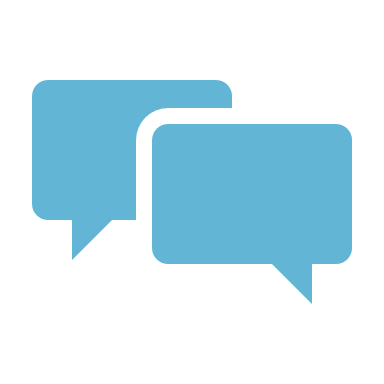 Imagine you are a student…
Office Hours
It is your responsibility to contact me if you are struggling in the course and need help. My Office Hours are:
M & W from 10:00 AM to Noon
University Hall, RM. 313
22
[Speaker Notes: Bensimon, E. M. (n.d.). Online Syllabus Review Tool. Center for Urban Education. Retrieved August 2, 2021, from http://cue-equitytools.usc.edu/signup

It’s the beginning of the quarter and you are looking over the syllabus for your first class.

How do you feel about the class culture, asking for help, and your instructor’s values after reading about their office hours?

What changes to this information would make you feel welcomed and invited into a relationship with your instructor?]
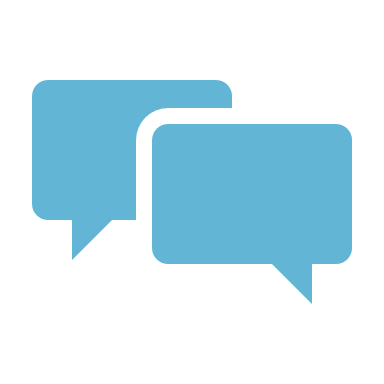 Keep imagining you are a student …
Office Hours
I look forward to connecting with you and invite you to drop by my office or schedule an appointment with me during office hours. This time is dedicated to your success, so please bring your questions and visit me anytime between 10:00 AM and Noon on Monday or Wednesday. If this time doesn’t fit your busy schedule, please contact me so we can work together to find an alternate time to meet.
My office is located in University Hall, Room 313. You can use our campus map to find me or ask me for directions after class.
23
[Speaker Notes: Bensimon, E. M. (n.d.). Online Syllabus Review Tool. Center for Urban Education. Retrieved August 2, 2021, from http://cue-equitytools.usc.edu/signup

You’re feeling a bit discouraged after reviewing the first syllabus and decide to review the syllabus for your second class.

How do you feel about the class culture, asking for help, and your instructor’s values after reading about their office hours?

What’s different?]
How I applied Indicators 1.1.b & 5.1.a
24
[Speaker Notes: I felt like my syllabus was well-written but there is always room for improvement. 

The most important thing I did was to double-check and rephrase the language throughout my syllabus to give it a friendlier, approachable, and more welcoming feel.

I also tried to focus on inclusion by thinking about who might be taking my course and adding information to support them. For example, some of my students are not faculty.

I made changes over time, not all at once.

For Reference:

Indicator 1.1.b Course materials use welcoming, easy to understand, and student-friendly language that invites students into a caring and collaborative learning partnership with the instructor.

Indicator 5.1.a - Course includes a welcoming and clearly stated syllabus that is easy to locate, view, and download.]
Thoughts, Wonderings & Questions
[Speaker Notes: Image by Pavel from Pixabay]
Goal Setting
Having specific and measurable long-term and short-term goals can help you achieve your desired outcome.
Breaking goals down into smaller achievable units will keep you make progress working toward your goal.
If you don’t know where to start, ask your students!
26
[Speaker Notes: My timing was fairly random, but in the future, I plan to set goals.

To make sure your goals are clear and reachable, each one should be:

Specific (simple, sensible, significant).
Measurable (meaningful, motivating).
Achievable (agreed, attainable).
Relevant (reasonable, realistic and resourced, results-based).
Time bound (time-based, time limited, time/cost limited, timely, time-sensitive).]
Next Steps in WA Checklist Development
Revise the WA Checklist Guides architecture to mirror V4 content and begin filling in content gaps created by reorganizing and adding new Sections, Standards, and Indicators. 
Retire the WA Checklist (V3).
27
[Speaker Notes: Note: During reconstruction, the Guides are going to be a little messy and confusing.]
Alissa Sells
Program Administrator
Educational Technology & Open Education
WA State Board for Community & Technical Colleges
asells@sbctc.edu
425.239.0456
Contact me!
28
Thank you!
Unless otherwise specified, the content in this presentation is licensed under a Creative Commons CC BY 4.0 license.
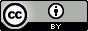 29
[Speaker Notes: This presentation is openly licensed so please feel free to use it, adapt it, and share it!]
The following slides are included for quick reference in case of technical difficulties and show screenshots of the WA Checklist V4 structure.
30
Sections
Section 1 – Sense of Belonging & Student Engagement
Section 2 – Outcomes & Objectives
Section 3 – Assessment & Feedback
Section 4 – Materials & Tools
Section 5 – Course Orientation & Structure
31
[Speaker Notes: The WA Checklist V4 has five Sections focused on specific topic areas.

These topics can help course designers target the general areas of their course they’d like to work on.]
Standards
Each section contains a set of numerically labeled Standards. 
Section 1 contains three Standards: 1.1, 1.2, and 1.3.
32
[Speaker Notes: The Standards and Indicators included in the WA Checklist are based on researched best practices for online course design.

Equity and inclusion are infused throughout the WA Checklist along with established practices for increasing academic confidence and sense of belonging for students, especially for BIPOC students.

Each Standard was written with the goal of demystifying the unwritten rules of success for students in order to make the invisible visible and to help make learning and teaching more transparent.

The Standards in each section can help you narrow down the target area you’ve chosen to concentrate on.

The WA Checklist is not perfect and using won’t fix everything, but it does give you a place to start.]
Indicators
Each Standard is divided into a set of alphanumerically labeled Indicators. 
Standard 1.1 contains ten Indicators: 1.1.a - 1.1.j
33
[Speaker Notes: The Indicators for each Standard can help course designers narrow their focus even more and can also help prioritize those areas by level of importance.]
Categories
Each Indicator is further categorized as being one of two types of course design practices:
Essentials
Next Steps
34
[Speaker Notes: The Essential and Next Steps structure identifies the foundational elements students need most for success in an online course.

This structure also allows room for growth in course design practices and accommodates the mixing of various course elements shown to set the stage for student success.

No course will ever be perfect, and no course will ever include all of these items, but a well-designed course will contain the Essentials.]
The WA Checklist Resources shell contains …
Background about the WA Checklist project.
The WA Checklist document.
An explanation of how the WA Checklist is organized and licensed.
The WA Checklist Intersections spreadsheet.
The WA Checklist Guides.
An explanation of how the WA Checklist Guides are organized and licensed.
Options for leaving feedback.
35
WA Checklist Resources Shell
36
[Speaker Notes: Where can you find the WA Checklist (V4) … in the WA Course Design Checklist resources shell in Canvas.

This is a public course so you can access it at any time without registering.

Paste course link into Chat: https://sbctc.instructure.com/courses/1990829]
How do I find the WA Checklist V4?
37
[Speaker Notes: Look for it at the top of the "Learn about the WA Course Design Checklist" module in the WA Checklist Resources shell in Canvas]
What is the WA Checklist Intersections sheet?
38
[Speaker Notes: Look for it at the top of the "Learn about the WA Course Design Checklist" module in the WA Checklist Resources shell in Canvas]
How do I find the WA Checklist Intersections sheet?
39
[Speaker Notes: Look for it near the bottom middle of the "Learn about the WA Course Design Checklist" module in the WA Checklist Resources shell in Canvas]
WA Checklist Guides Modules
40
[Speaker Notes: The WA Checklist Guides are one of many supporting resources for the WA Course Design Checklist that are currently under construction. 

Currently, the Guides modules for Version 3 are open. 

Please note that the V4 Guides will be a little messy and incomplete as I am working on reorganizing them to align with the new V4 architecture and adding new content.

Once complete, the V4 Guides will provide context and explanation of the individual Standards and Indicators.]
WA Checklist Guides Tabs
41
[Speaker Notes: The tabbed layout of the WA Checklist Guides keeps all of the related content bundled together for each Standard in an easy-to-read format.

The Intro tab introduces the Standard, gives a short scenario of why addressing the Standard in your course matters to students, and then gives a short list of reflection questions to ponder as you work through your course.]
Indicators Tab
42
[Speaker Notes: On the Indicators tab you will find a brief explanation of the topic addressed by each Indicator.

The Indicators are sorted by Essential, Best Practice and Exemplary.]
Canvas Tools Tab
43
[Speaker Notes: On the Canvas Tools tab you will find suggestions for Canvas tools that can help you apply each Standard to your course.]
Examples Tab
44
[Speaker Notes: Eventually, the Examples tab will house examples of how faculty across the state are applying the WA Checklist Standards and Indicators to their courses.

If you’d like to share an example from your course, please email me!  asells@sbctc.edu]
Try It! Tab
45
[Speaker Notes: The Try It! tab contains a list by Indicator for each Standard that contains small, easy to incorporate practices you can try anytime.

The list can help you generate helpful ideas for small additions you can make to work toward making improvements in your course. BIG IMPACT

If you can’t do it all at once, break the ideas down into their component parts and work on them as you can but be sure to set a timeline for completion.]
Resources Tab
46
[Speaker Notes: The References tab includes a list of recommended reading and a list of references for each Indicator in the Standard.]
References
Bensimon, E. M. (n.d.). Online Syllabus Review Tool. Center for Urban Education. http://cue-equitytools.usc.edu/signup.
Education Design Lab. (2021, March). “Walk In My Shoes” An Actionable Learner Engagement Framework to Foster Growth, Belonging, and Agency. Education Design Lab. https://eddesignlab.org/resources/learnerengagementframework/
SBCTC and Sells, A. (2021) WA Course Design Checklist Resources. [Public Course in Canvas] https://sbctc.instructure.com/courses/1990829
47